징 글 벨
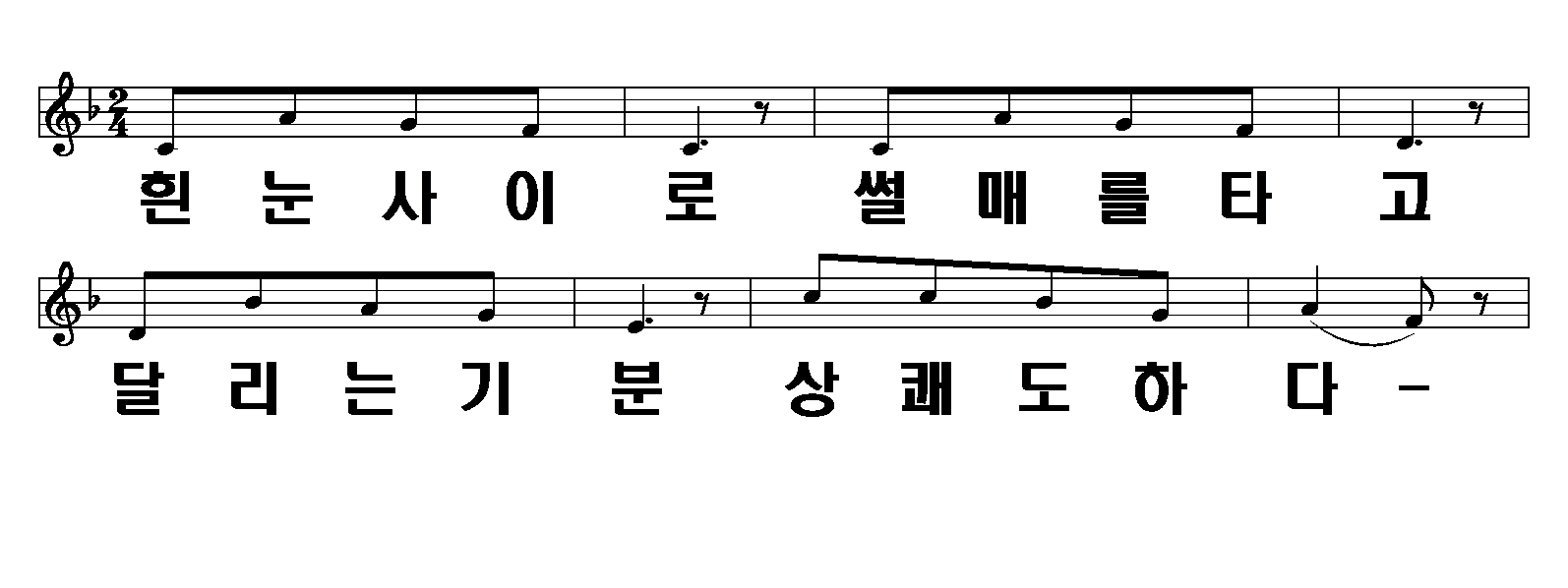 1/4
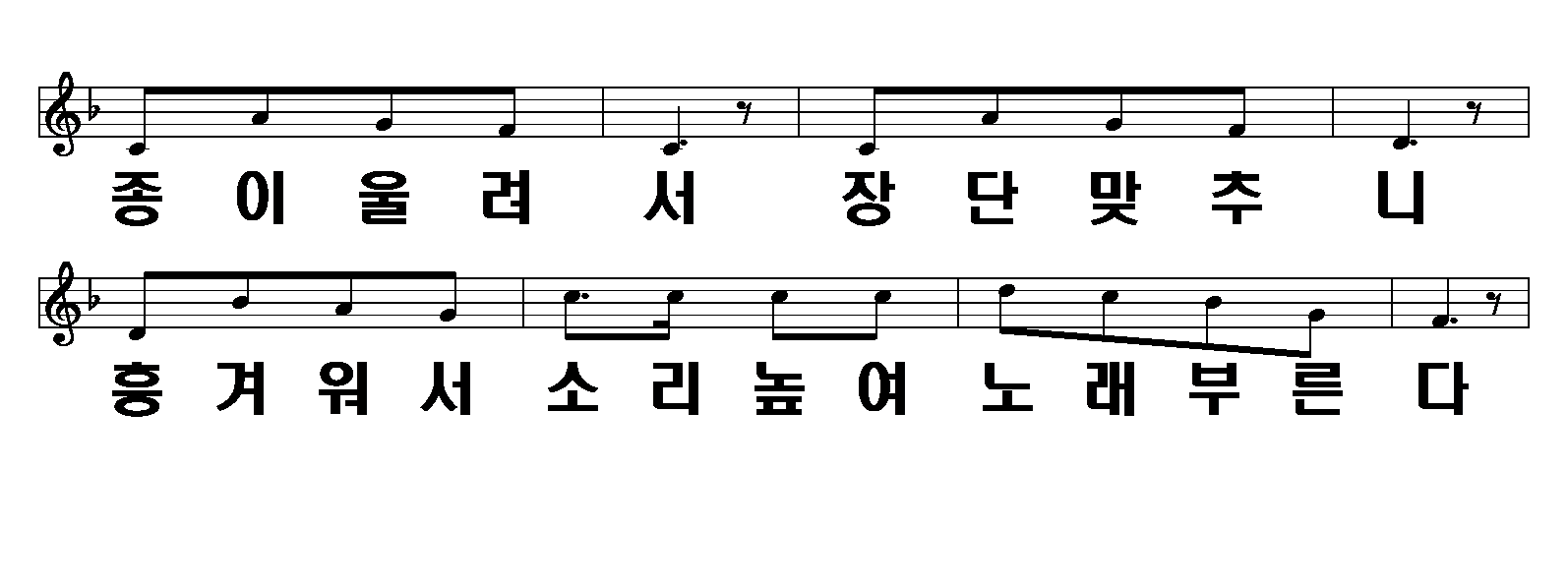 2/4
징 글 벨
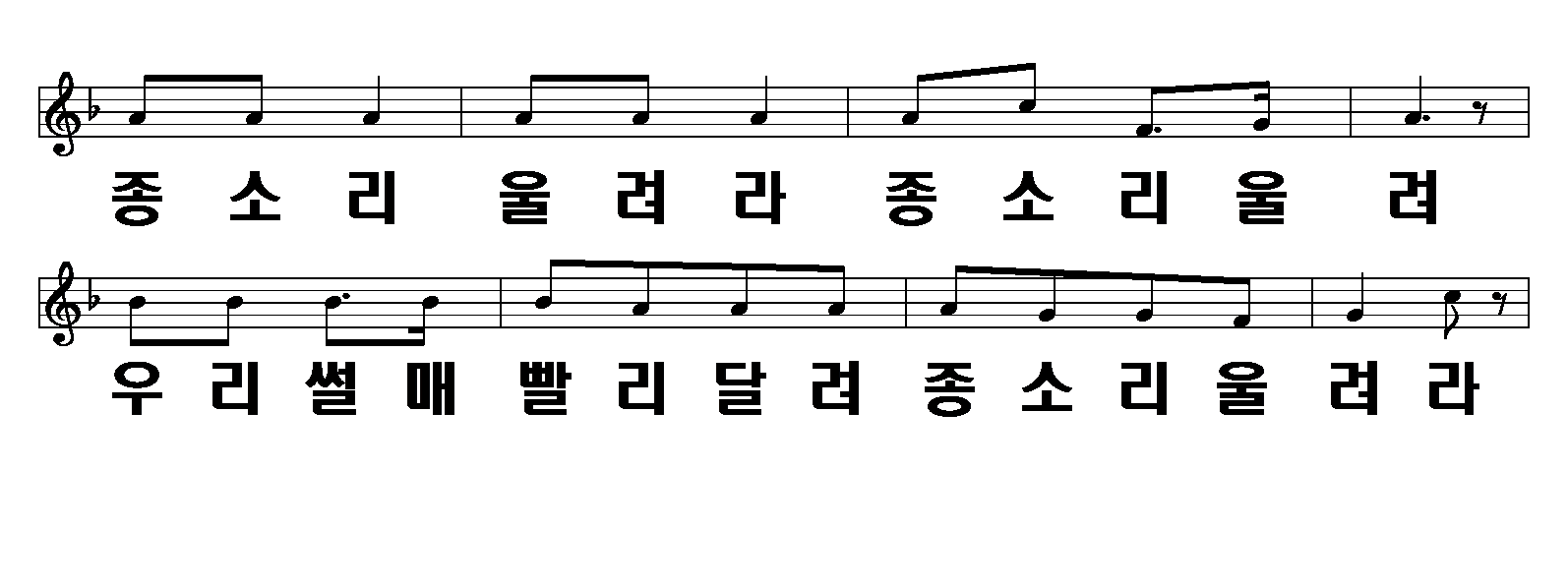 3/4
징 글 벨
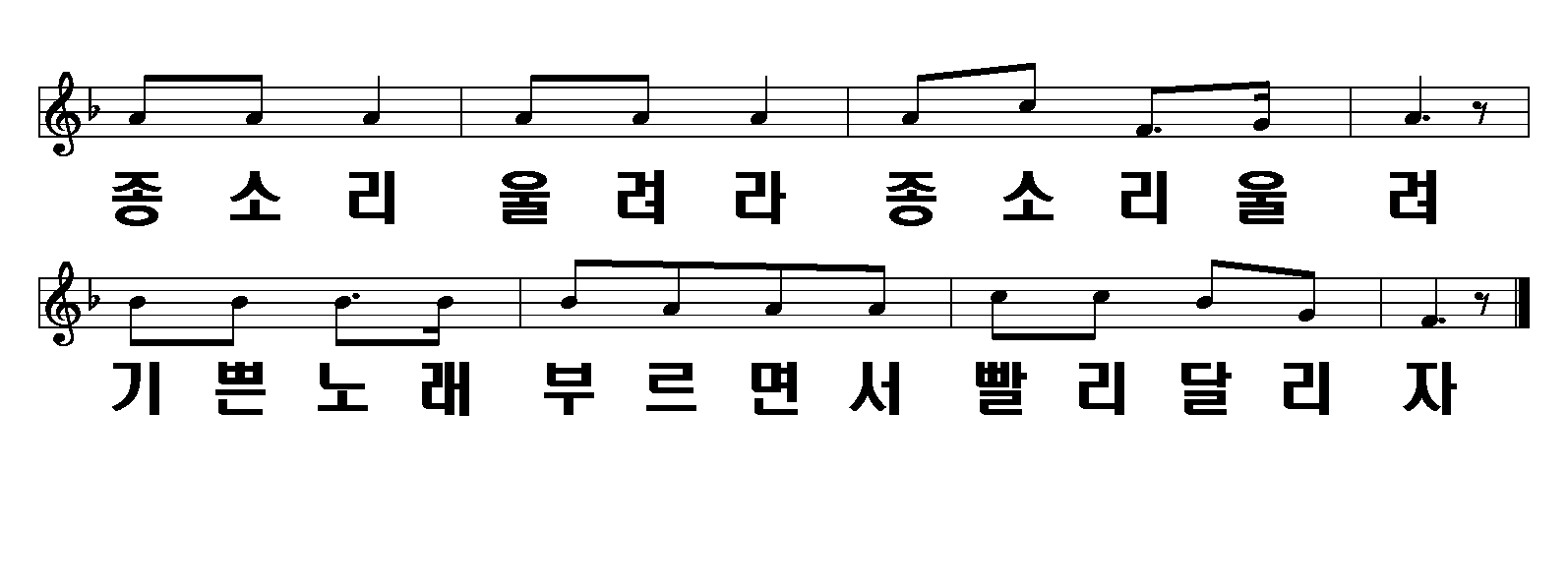 4/4
징 글 벨